Jeż w swoim środowisku
Wygląd jeża oraz jego budowa
Uszy
kolce
oczy
ryjek
pyszczek
łapki
Rozmnażanie jeża
Jeże potrzebują partnera żeby się rozmnażać ( rozmnażają się płciowo). Tak jak ludzie. 
                                              Rozpoznanie płci 
Narządy rozrodcze samicy  umieszczone są bardzo blisko odbytu, u samca natomiast narząd płciowy znajduje się znacznie wyżej, mniej więcej na środku brzucha.
Ciąża jeża
Czas trwania ciąży to okres 35-38 dni, w zależności od warunków zewnętrznych, wieku i rozwoju samicy, a także wielkości miotu. Zazwyczaj znakiem symbolizującym nadchodzące rozwiązanie jest  znoszenie ściółki przez samicę. Od tej pory musi ona pozostać sama w terrarium, gdyż samiec z uwagi na brak instynktu rodzicielskiego może stanowić zagrożenie dla małych zwierzaków. Powinniśmy również pamiętać o tym, aby zapewnić w tym okresie przyszłej jeżowej mamie spokój i poczucie bezpieczeństwa. Samice rodzą zwykle od 2 do 6 młodych.
Rozwój małych jeży
Młode jeżyki zaraz po urodzeniu są zupełnie bezbronne, ślepe, głuche i bezwłose. Posiadają cienkie, białe kolce pokryte delikatną pielniką, która zabezpiecza drogi rodne samicy. Z dnia na dzień igiełki maluchów nabierają koloru oraz pojawia się ich coraz większa ilość. Po około 3 tygodniach młodym otwierają się oczka.W początkowym etapie życia jeżyki głównie śpią i jedzą.
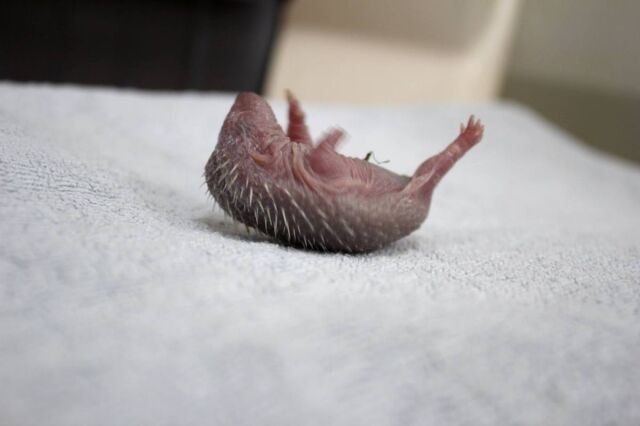 Tak wygląd jeż po urodzeniu
Czym się żywią jeże?
Jeż jest zwierzęciem drapieżnym i żywi się, wbrew utartym opiniom nie jabłkami, a przede wszystkim owadami, ślimakami, dżdżownicami, małymi płazami i gadami oraz drobnymi ssakami.Rzadko zjada również grzyby lub przejrzałe opadłe owoce, nigdy jednak nie przenosi ich na grzbiecie.
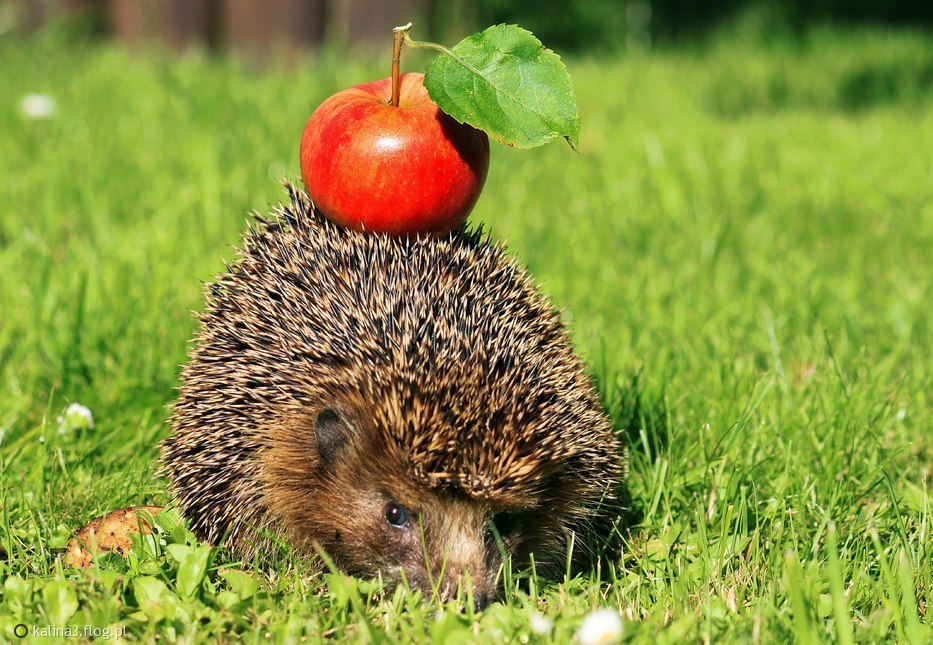 Gzie można spotkać jeża?
Można je spotkać np.
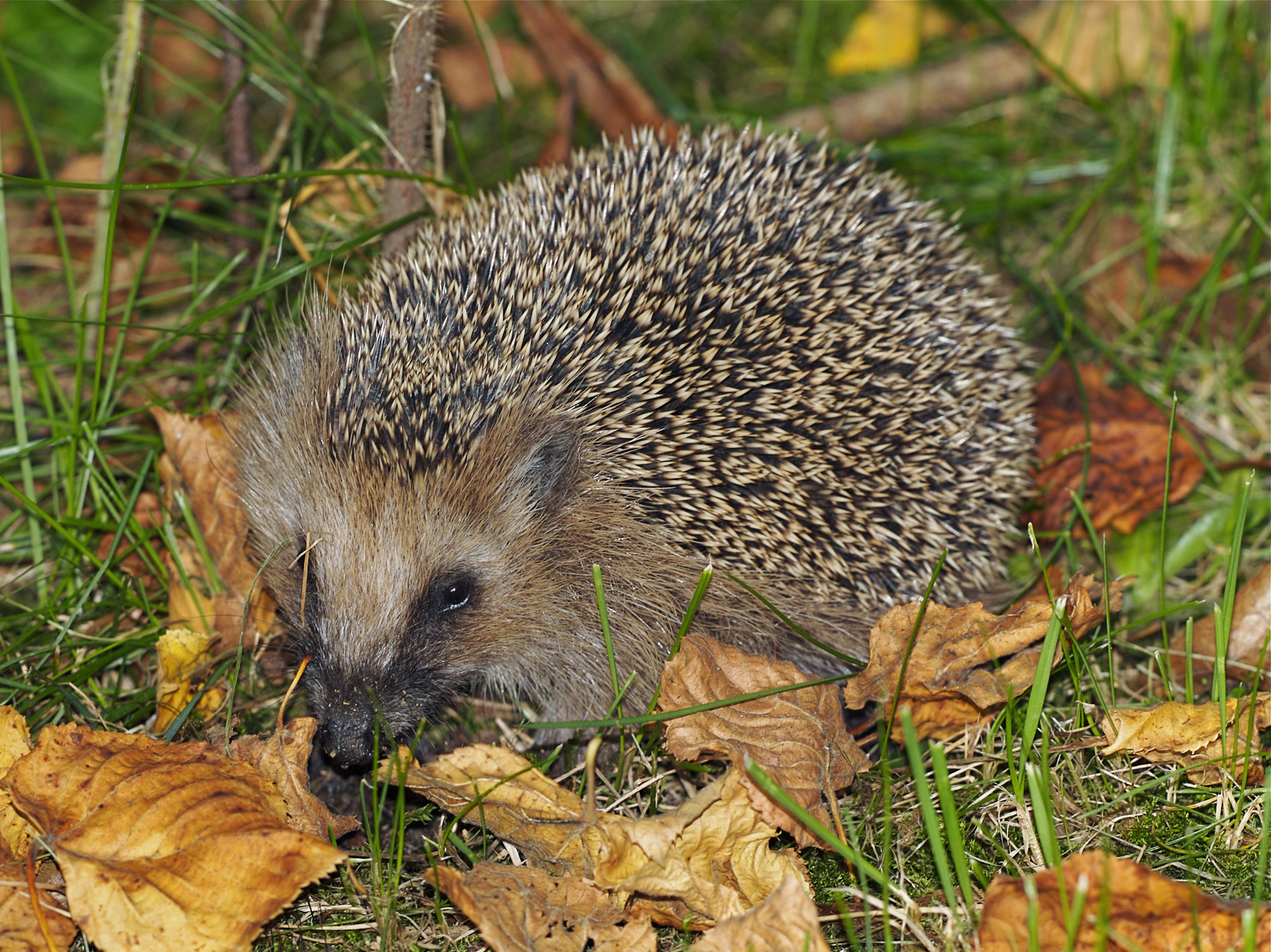 W ogrodzie
W lasach
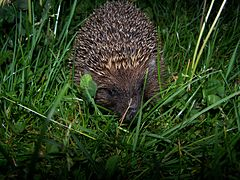 W wysokich trawach
Jak chronić jeże przed zagrożeniem ?
Będące pod ścisłą ochroną jeże tracą swoje naturalne środowisko bytowania i trafiają w pobliże siedzib ludzkich, w tym do miast. Są tam narażone na liczne niebezpieczeństwa.
                                             Sposoby na pomoc jeżom
Pomóż im w przygotowaniach do zimowego snu. Zostaw im trochę gałązek oraz liści.
Bądź ostrożny przy pracach ogrodowych. 
Chore lub zranione jeże natychmiast zabierz do weterynarza
Nie stosuj w ogrodzie substancji chemicznych
Uważaj, kierując pojazdem
Znalazłeś potrzebującego pomocy jeża?
Jeśli zauważysz potrzebującego pomocy jeża, nie zostawiaj go – nie wstydź się zatrzymać i zareagować. Większym wstydem jest pozostać obojętnym.
Jeśli jest to jeż ranny lub chory zabierz go do najbliższego weterynarza lub najlepiej pilnie skontaktuj się z nami – natychmiast pomożemy!
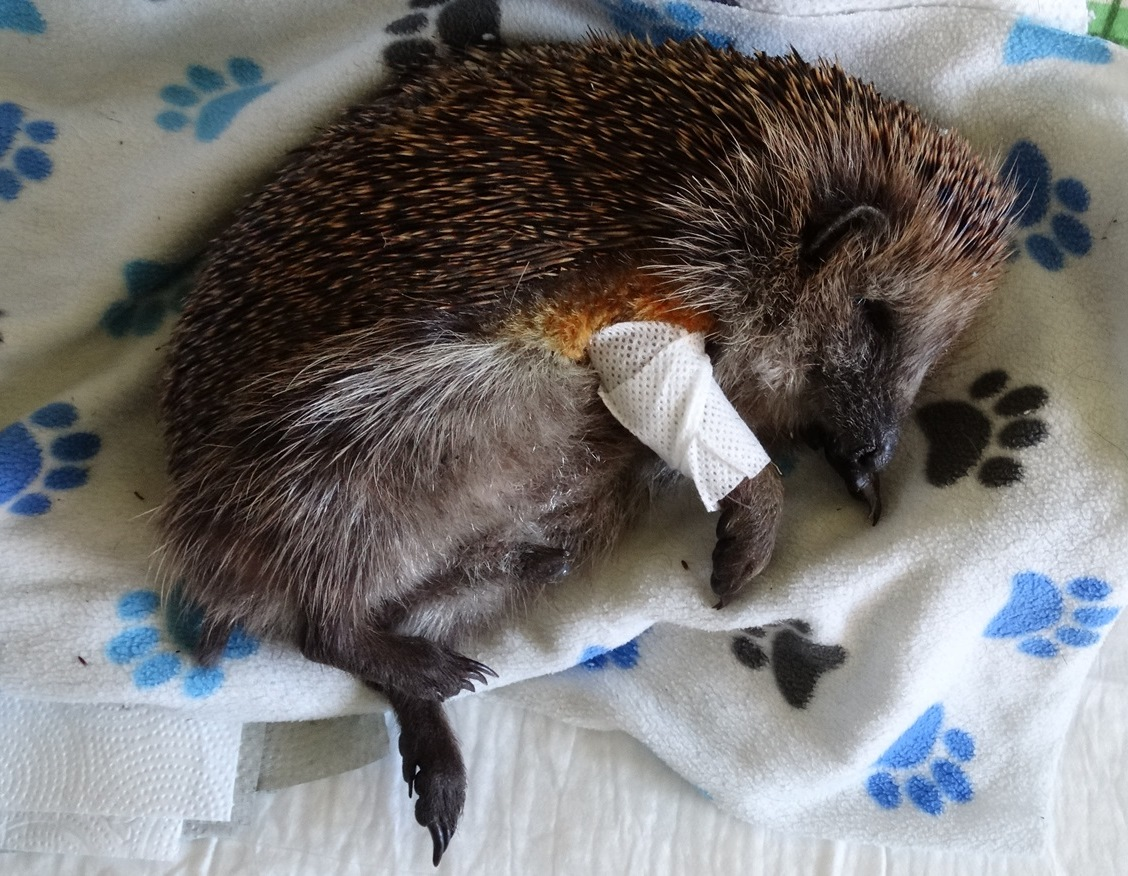 Jak poznać, że jeż potrzebuje pomocy?
Jeże bytujące w ciągu dnia to na ogół: JEŻE CHORE, RANNE, KALEKIE LUB ŚLEPE W KAŻDYM WIEKU.
Głodne, odwodnione, wyziębione i wycieńczone. Niezdolne trwale lub czasowo do pozyskiwania pokarmu i znalezienia kryjówki. Bez naszej pomocy skazane na długotrwałą i pełną cierpienia śmierć.
Ciekawostki o jeżach
Czy wiedziałeś że te pożyteczne zwierzęta chętnie odwiedzają nasze ogrody i pomagają nam walczyć ze szkodnikami.
W Polsce żyją dwa gatunki jeży, które uważane są za gatunki odrębne: jeż zachodni zwany europejskimi i jeż wschodni. Jeż wschodni posiada dużą białą plamę na piersi.
Jeż w czasie jednej nocy może zjeść 200 g owadów.
Jeże mają słaby wzrok, ale doskonałe zmysły węchu i słuchu.
Istnieje 17 różnych gatunków jeży.
Zagadki  o  jeżach.
Zagadki
Kolce ma na grzbiecie,nocą łowi myszy.Zwija się w kuleczkękiedy Cię usłyszy.
Mieszka w lesie lub na łące,pogłaskać się nie da.Gdy się boi stawia kolce,nocą lubi biegać.
Ma krótkie nóżki         i mały ryjek.Chociaż na igłach,nigdy nie szyje.
Idę sobie leśną drogą,czasem gniewnie tupnę nogą.Kolce mam i wzdłuż i wszerz!Kto ja jestem? To ja … .
Dziękuje za obejrzenie mojej prezentacji na temat jeży.
Julia Jurkiewicz